Cellular reaction to an injury
DR.SUADAD ASIM  ASS.PROFF.DERARTMENT OF PATHOLOGY , BASRHA MEDICAL COLLEGE
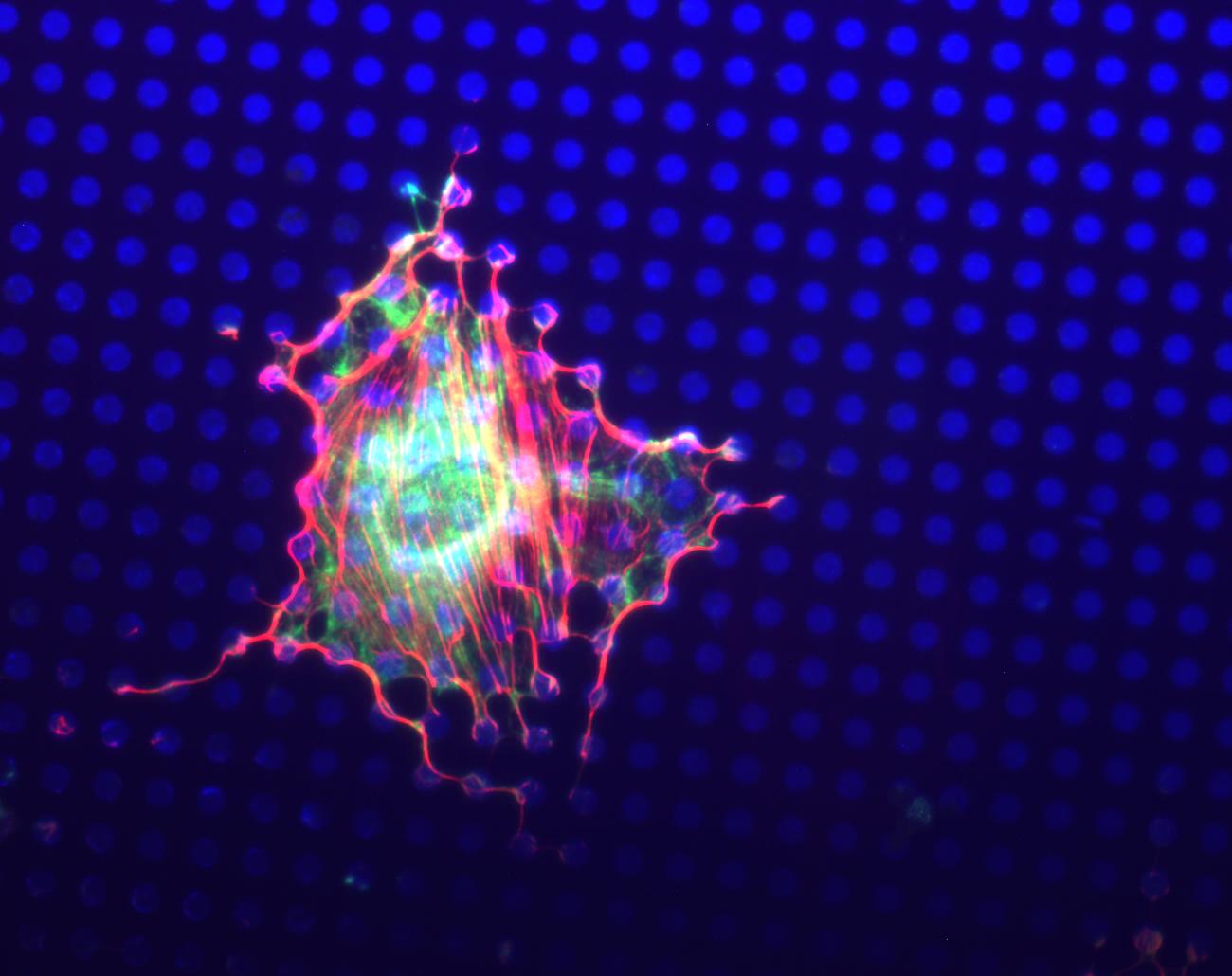 CELL ADAPTATIONS
CELL INJURY
CELL DEATH
REFRENCES




ROBBINS  BASIC PATHOLOGY NINTH EDITION
3
LECTURE ONE
Objectives                                                                                        
 Overview of cellular responses to stress and noxious stimuli
causes of cellular injury
Cell adaptation ( atrophy ,hypertrophy ,hyperplasia and metaplasia )
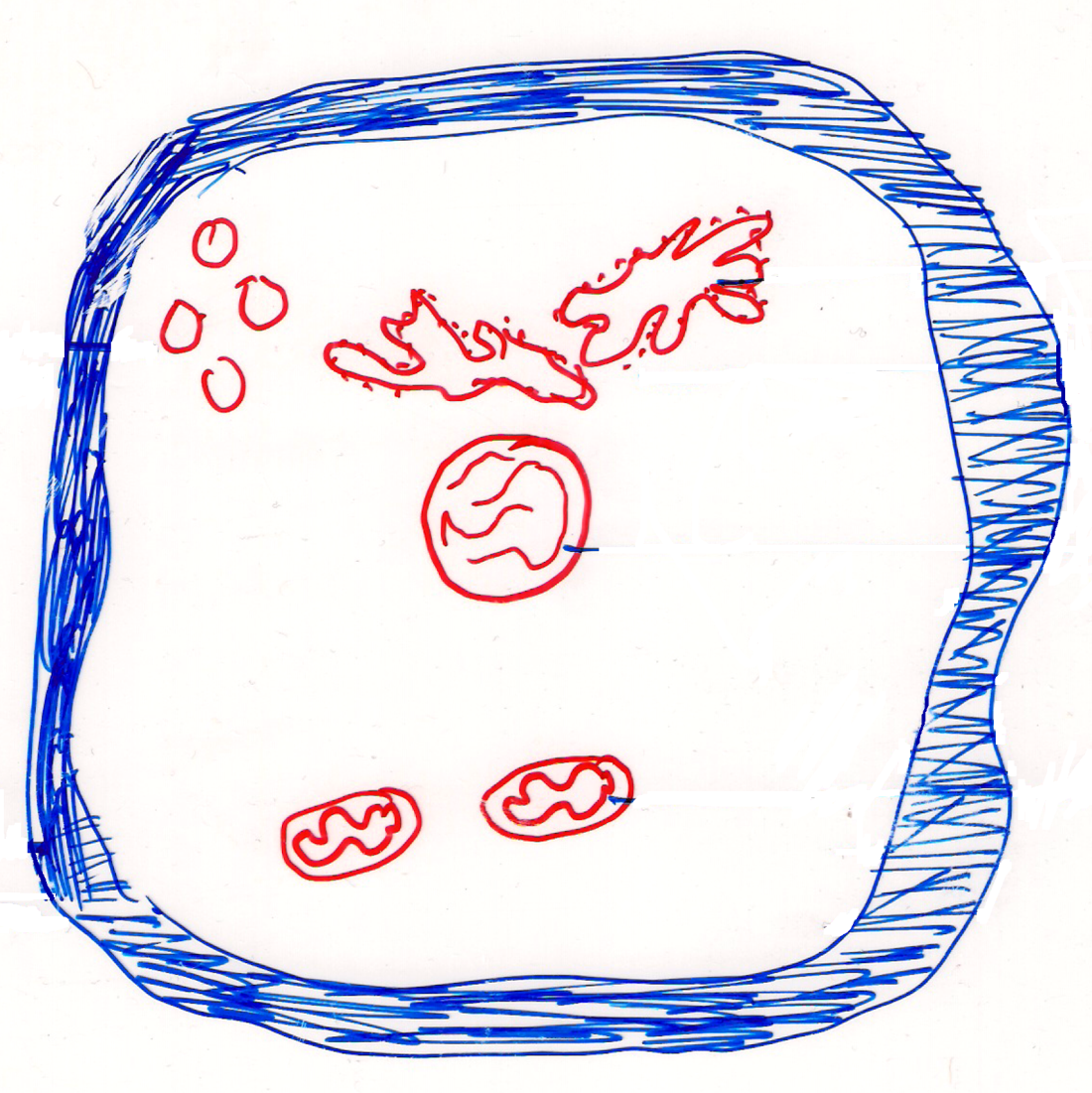 ER
lysosomes
Ribosomes
Mitochondria
Nucleus
Normal Cell
WHAT IS
HOMEOSTASIS
Cells  are active Participants  in their environment.
Normal homeostasis
│
Normal cells                                                                Environment    
(retain their function and 
Structure and can accommodate 
Changes)
When there is physiological 
stimuli or pathological stress
Within accommodative                            Exceed accommodative 
     capacity                                                          capacity
cells retain their function                                    cell injury
and viability by (Adaptation)
reversible
irreversible
(cell degeneration)
(cell death)        
necrosis,apoptosis
Metaplasia
Hyperplasia
Atrophy
Hypertrophy
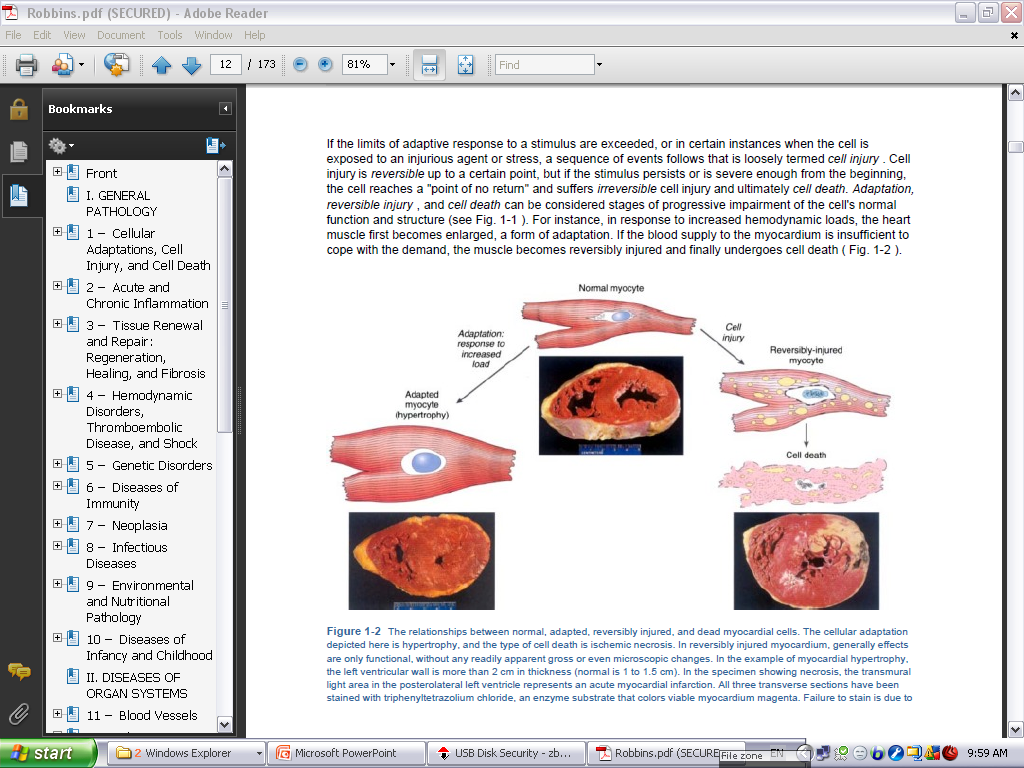 The responses of cardiac muscle to different types of stress
INJURY CAUSES
Hypoxia, (decreased O2)
PHYSICAL Agents
CHEMICAL Agents
INFECTIOUS Agents
Immunologic
Genetic
Nutritional
Aging
[Speaker Notes: The usual suspects are always suspected in carcinogenesis, teratogenesis, inflammations, or, really, any disease in general.
So just as you always tend to think of diseases as inflammatory, neoplastic, degenerative, you should always think of causes as physical, chemical, and infectious.]
Causes of cell injury
1- hypoxia or O2 defeciency (most common) and important cause
*   Ischemia reduced blood supply to tissue

*   Inadequate oxygenation of the blood 
Example 
 * Pneumonia  
*   Reduction in O2 carrying capacity of the blood as in anemia
2- Chemical agents
   * Excess salts or sugar, can  derange the osmotic environment
   * Air pollutants ,insecticides ,asbestos 
* Therapeutic drugs can cause cell or tissue injury in a susceptible patient or if used excessively or inappropriately 

3- Infectious Agents
   * Viruses
   * Bacteria
   * Fungi
   * Parasite
4- Immunological
* Anaphylaxis (reaction to foreign body or drugs).
* Auto immune diseases (response to self Antigen) 

5- Genetics
* Down syndrome
* Sickle cell anaemia
6- Nutritional
* Deficiencies ● → protein   
                                Carbohydrate 
                                Vitamins
* Excess ● → Fat (obesity)
                         Atheroslerosis (lipid in B.V) _ narrowing
7- Physical Agents
    * Trauma 
    * Extremes of temperature (cold or hot)     
    * Radiation 
* Electric schock
    
8- Aging
Cellular aging is the result of a progressive decline in the life span and functional capacity of cells
Has an important health consequences, increase the risk for chronic diseases such as Alzheimer ,cancer and ischemic heart disease
Adaptation  
IS reversible change in the number , size, phenotype, metabolic activity, or function of cells in response to changes in the environment.

1- Atrophy is reduction in the size of an organ or tissue due to ↓ in the size of parenchymal cells.
Causes 
A . Physiological 
e.g * Atrophy of gonads (ovaries) after menopause
      * Atrophy of thymus after puberty 
      * Atrophy of brain as an aging process
B. Pathological 
      * Starvation → there is depletion of CHO, fat stores and protein,)                    
e.g. Cancer 
       
Ischemic → due to ↓ blood supply 
e.g Atherosclerosis ─in renal artery → shrinkage and small kidney 
cerebral artery → brain atrophy.
☻ Disuse atrophy 
Prolonged diminished functional activity 
E.g. wasting of limb muscles after fracture 
☻ Neuropathic atrophy  
Damage to nerve supply leading to wasting of the muscle, e.g, poliomyelitis.
☻ Post – irradiation atrophy
Due to chromosomal damage which interfere with mitosis
☻ Endocrine atrophy 
Hypopituitarism may lead to atrophy of the thyroid, adrenals and gonads.
☻Pressure atrophy
E.g. pressure of a tumor on adjacent tissues 
☻ Idiopathic (unknown causes) e.g. myopathies
2- Hypertrophy increased in the size of organ or tissue due to increase in the size of paranchymal cells

 A.   Physiological
  e.g. * enlarged size of skeletal muscles in athletes 

B   . Pathological
         * Hypertrophy of Cardiac muscles as in left ventricular hypertrophy in                      systemic hypertension
3- Hyperplasia increase in the size of organ or tissue due to increase in the number of parenchymal cells
  
A. physiological 
e.g. * Hormonal as in female breast at puberty , pregnancy and    lactation        
      *  Proliferative  changes in endometrium after each menstrual cycle. 

 B-  Pathological
    * e.g. increase estrogen causes endometrial hyperplasia ,exogenous such as in females taking contraceptive pills or endogenous such as in estrogen secreting ovarian tumors
4- Metaplasia (meta = transformation) is defined as reversible change in which one adult cell type ( epithelial or mesenchymal) is replaced by another adult cell type better able to withstand the adverse environment  ,often in response to chronic irritation , may results in reduced functions or increased propensity for malignant transformation
Types
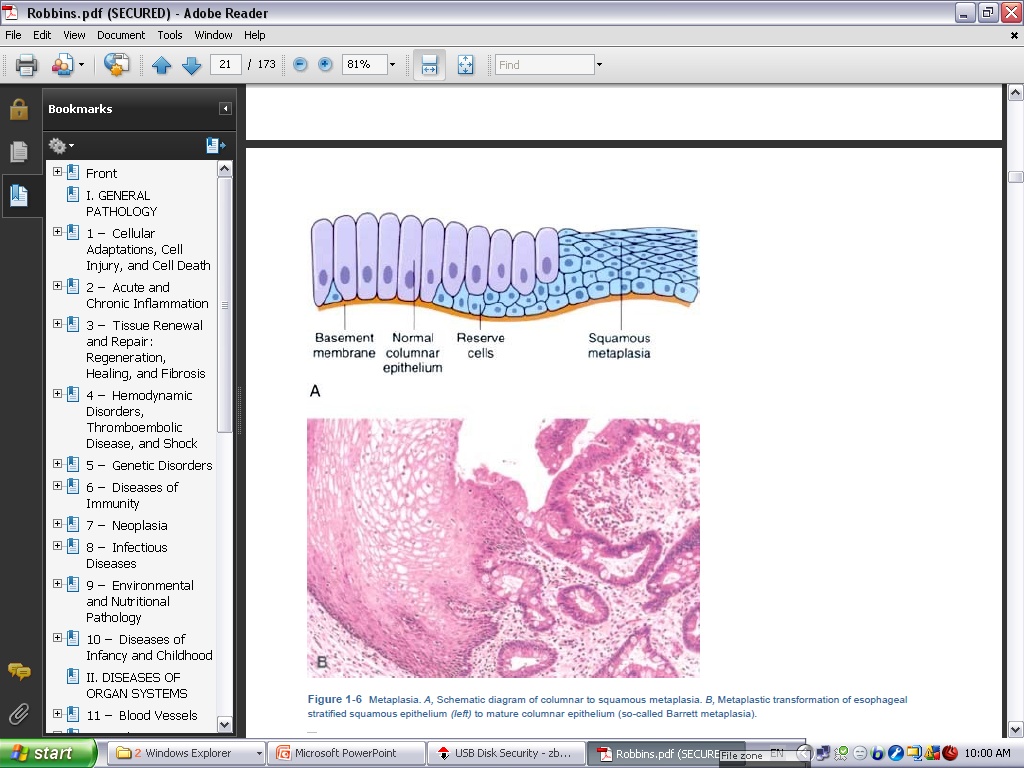 A. Epithelial
● Bronchial epithelium in heavy smokers
 ciliated columnar →squamous

● Bilharzial infection of urinary bladder 
Transitional → squamous
B. Mesenchmal 
e.g. bony metaplasia in fibrous tissue .
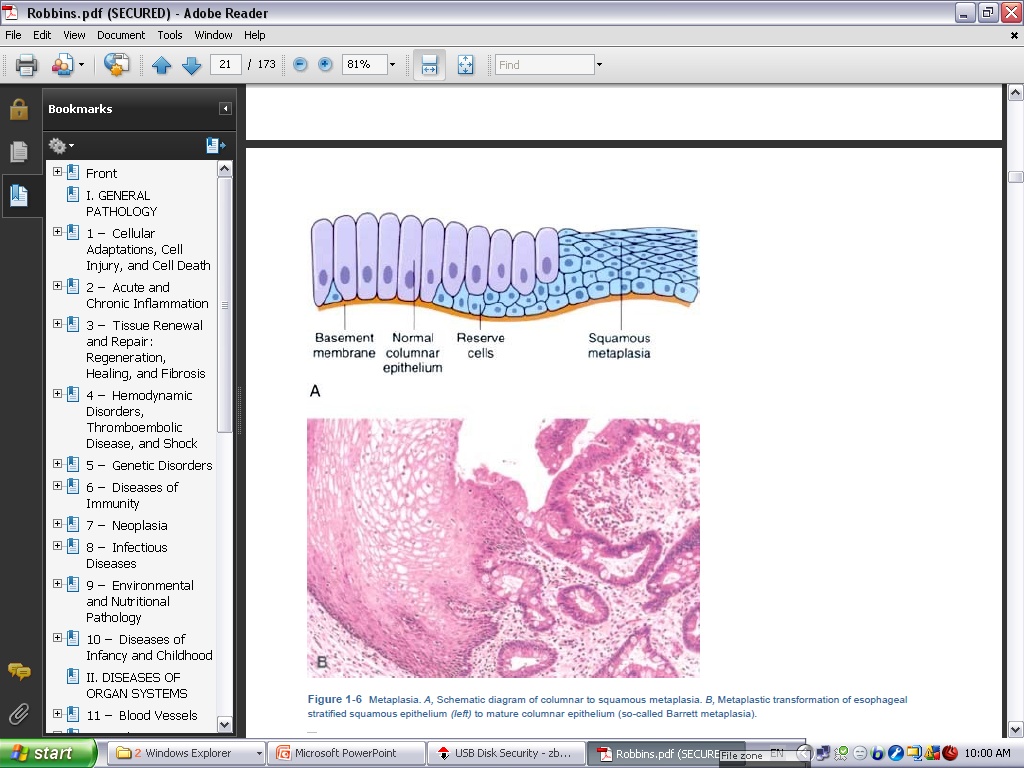 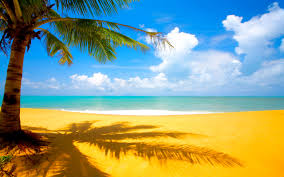 THANK YOU